1996-1997
Jimmy Myerholz
Hartwell, Georgia
1997-1998
H. Nick Prillaman, Jr.
Atlanta, Georgia
1998-1999
John L. Ware
Conyers, Georgia
1999-2000
Richard D. Mason, Jr.
Cartersville, Georgia
2000-2001
Mark Shriver
Atlanta, Georgia
2001-2002
Jim Wolbrink
Atlanta, Georgia
2002-2003
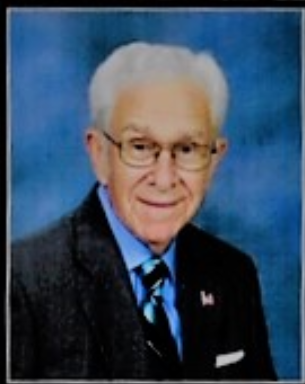 Charles Chandler
Clinton, Tennessee
2002-2003
John W. Whatley
Atlanta, Georgia
2002-2003
David K. Elster
Fayetteville, Georgia
2002-2003
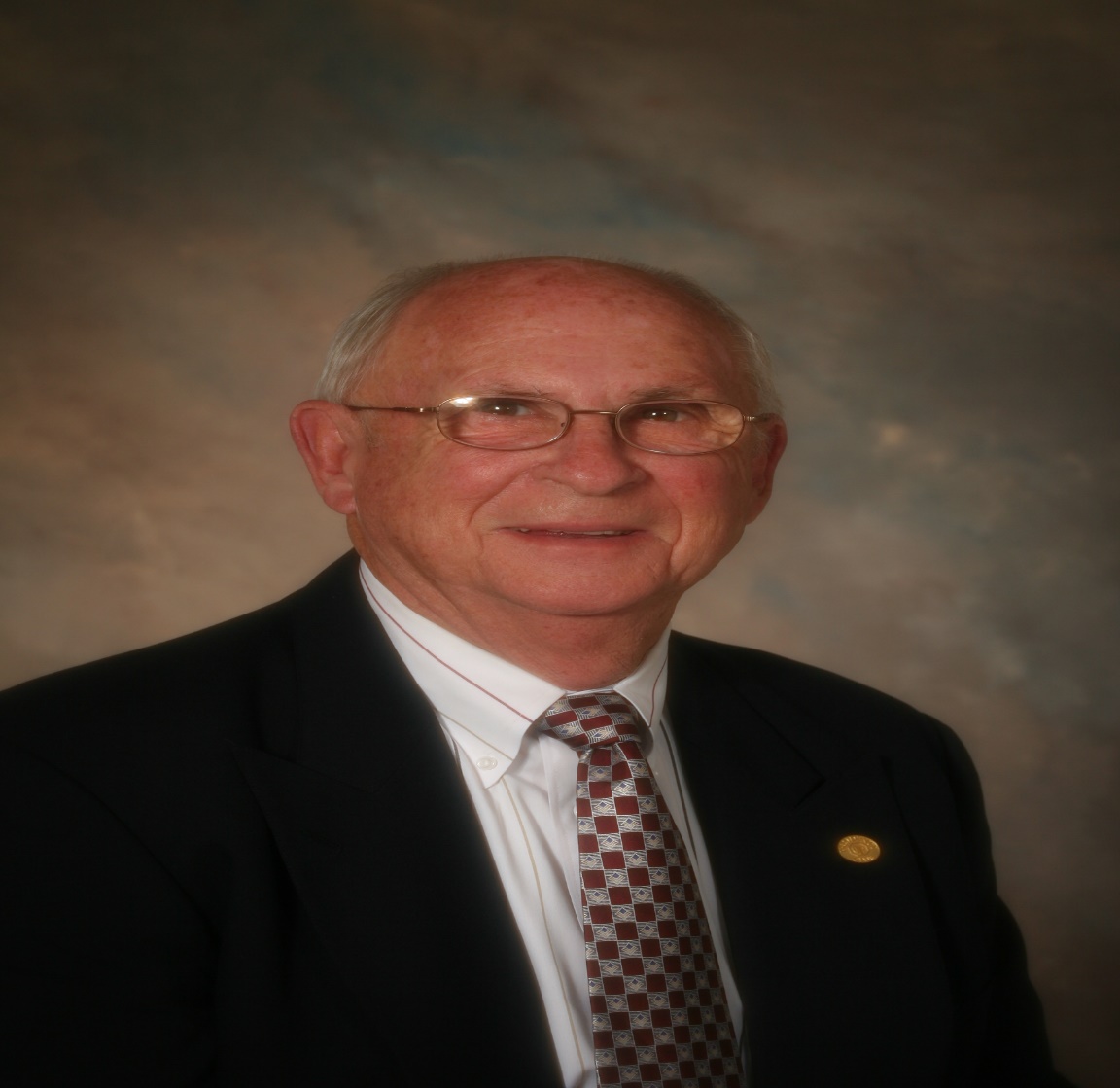 Paul Harbin
Knoxville, Tennessee
2002-2003
W. B. Perry, Jr.
East Point, Georgia
2002-2003
Essie Johnson
Knoxville, Tennessee
2002-2003
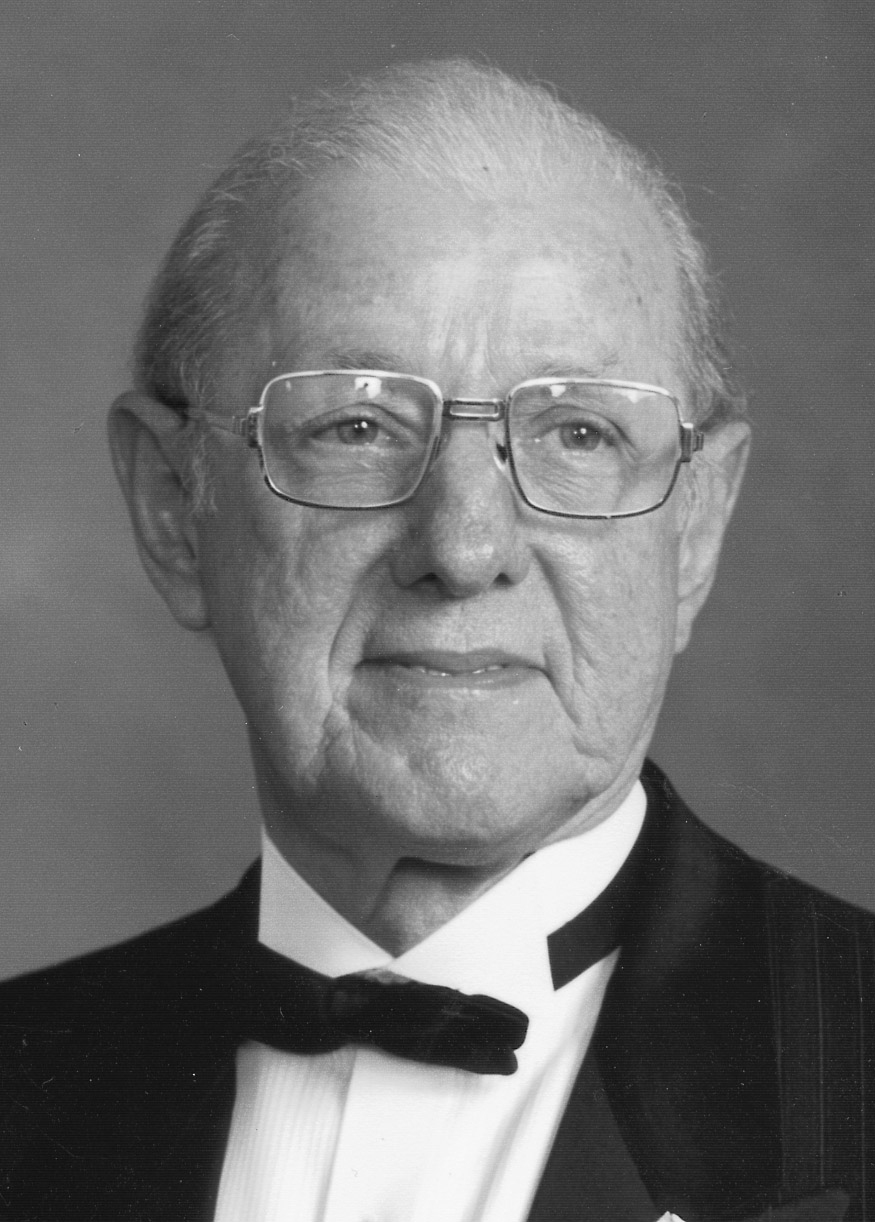 Robert Leonard
Knoxville, Tennessee
2003-2004
Dorothy Jorgensen
Kennesaw, Georgia
2003-2004
Hal Bell
Kennesaw, Georgia
2003-2004
Thomas Eubanks
Jasper, Georgia
2003-2004
Richard K. Shiver
LaGrange, Georgia
2004-2005
Ralph Eberhart
Roswell, Georgia
2005-2006
Linda Lee
Savannah, Georgia
2006-2007
Mark Eubanks
Rome, Georgia
2007-2008
Keith Pruitt
Cumming, Georgia
2007-2008
Jerry Loose
Snellville, Georgia
2008-2009
George M. Daniel
Carrollton, Georgia
2008-2009
Bob Buss
Kodak, Tennessee
2009-2010
J. Bryan Willingham
Jackson, Mississippi
2010-2011
Alfred C. Carson
Sandersville, Georgia
2010-2011
Deanna Morrow
Douglasville, Georgia
2011-2012
Richard A. Folk
Carrollton, Georgia
2012-2013
Buzz Buswell
Knoxville, Tennessee
2012-2013
Rose Kohler
Summerville, Georgia
2012-2013
David Harter
Knoxville, Tennessee
2013-2014
Cheryl Pruitt
Cumming, Georgia
2013-2014
Susan White
Jasper, Georgia
2014-2015
Hal Sewell
Senoia, Georgia
2015-2016
Ed May
Atlanta, Georgia
2016-2017
Ellen Strait
Warner Robins, Georgia
2016-2017
Richard Newman
Athens, Tennessee
2016-2017
Gerald Johnson
Carrollton, Georgia
2017-2018
Harry Hackett
Smyrna, Georgia
2018-2019
Russell Thomas
Cumming, Georgia
2019-2020
Mary Still
Tucker, Georgia
2020-2021
Gwen Gable
Decatur, Georgia
2021-2022
Albert Still
Tucker, Georgia